The Outsiders
Chapters 5-7 vocabulary
Groggy
Adjective
dazed, weak, or unsteady
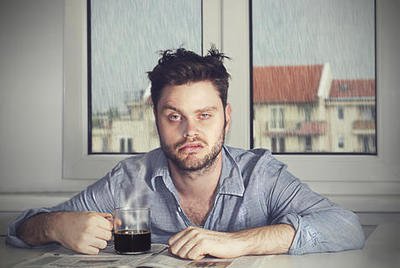 Implore
Verb
beg someone desperately 
 to do something.
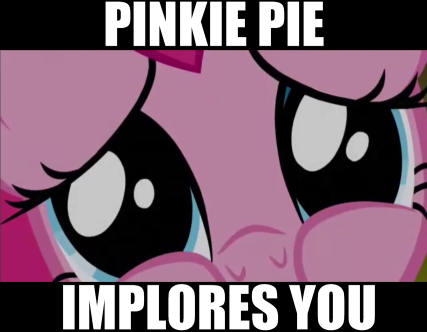 Sullen
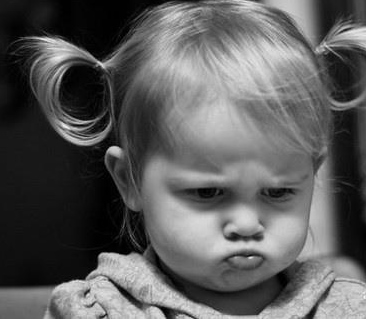 Adjective
bad-tempered
 and sulky; gloomy
Quaver
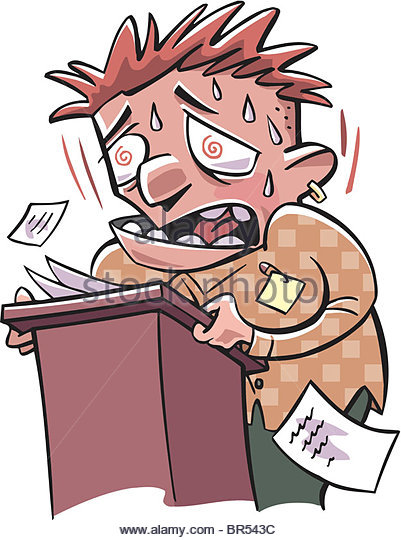 Verb
shake or tremble of a person's voice when speaking, typically through nervousness or emotion
Elude
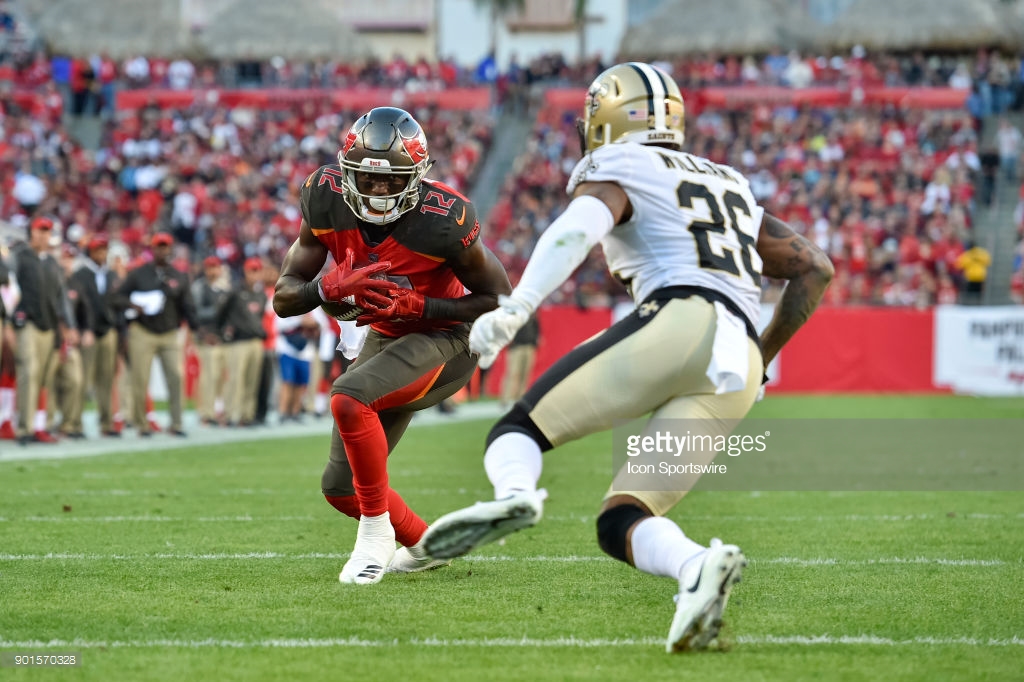 Verb
evade or escape from a danger, enemy, or pursuer, typically in a skillful or cunning way
Vital
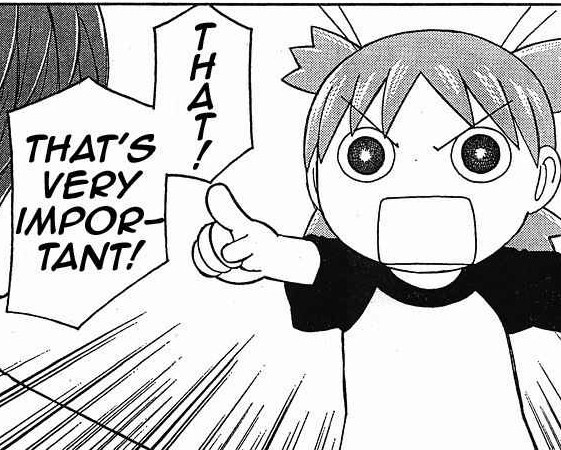 Adjective
absolutely necessary or important; essential.
Indignant
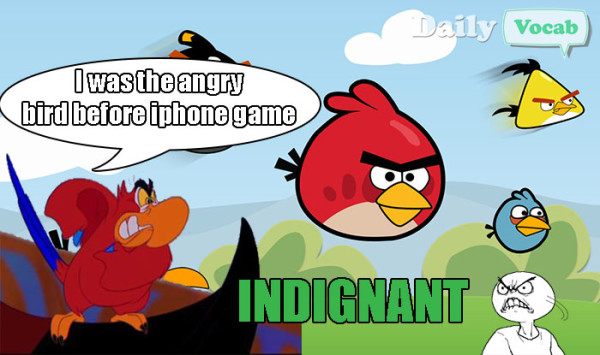 Adjective
feeling or showing anger or annoyance at what is perceived as unfair treatment.
Reluctant
Adjective
unwilling and hesitant; disinclined.
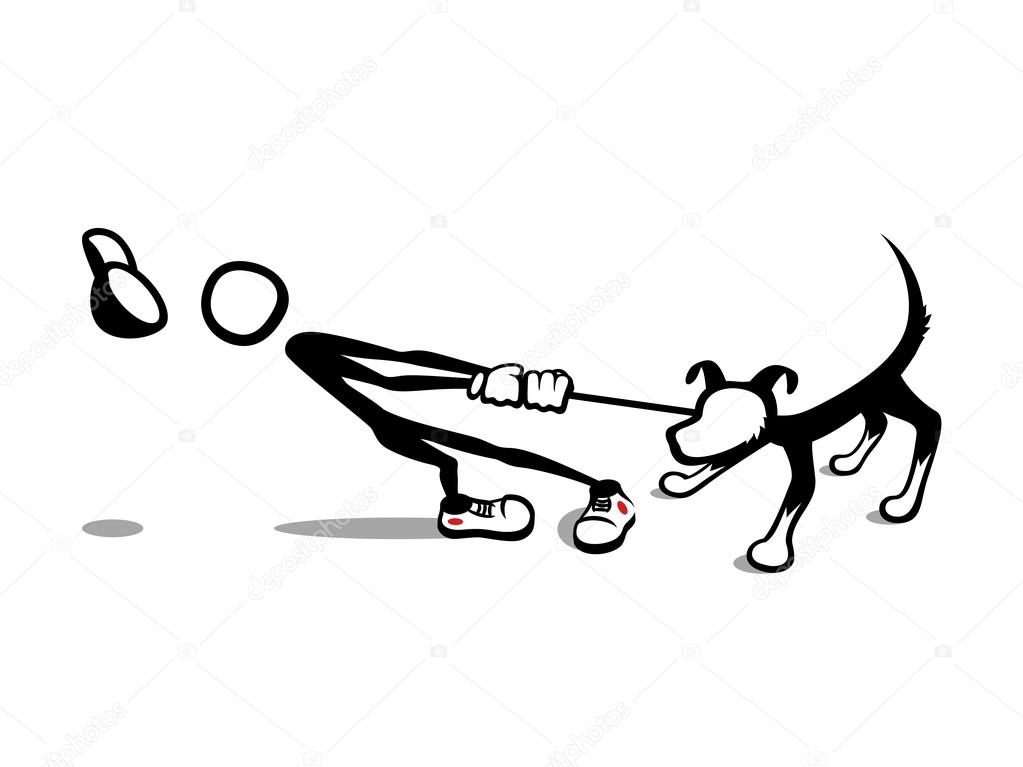 Bewildered
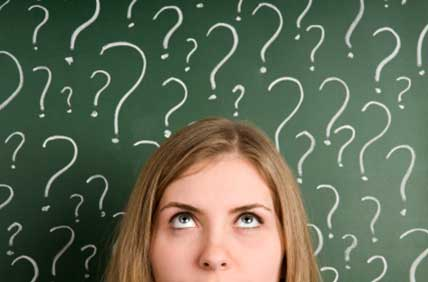 Verb
Causes one to become perplexed and confused
Conviction
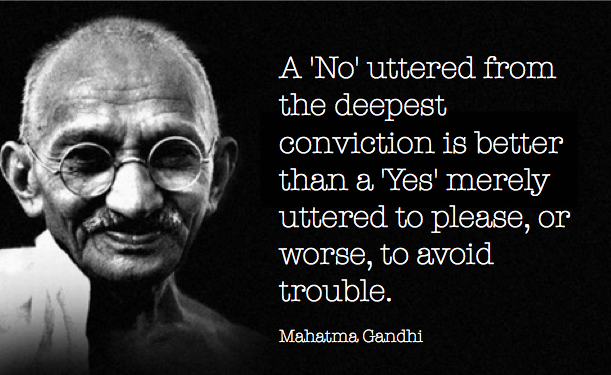 Noun
a firmly held belief or opinion
Hysterics
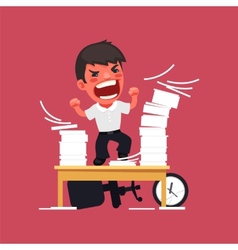 Noun
a wildly emotional and exaggerated reaction.
Mimic
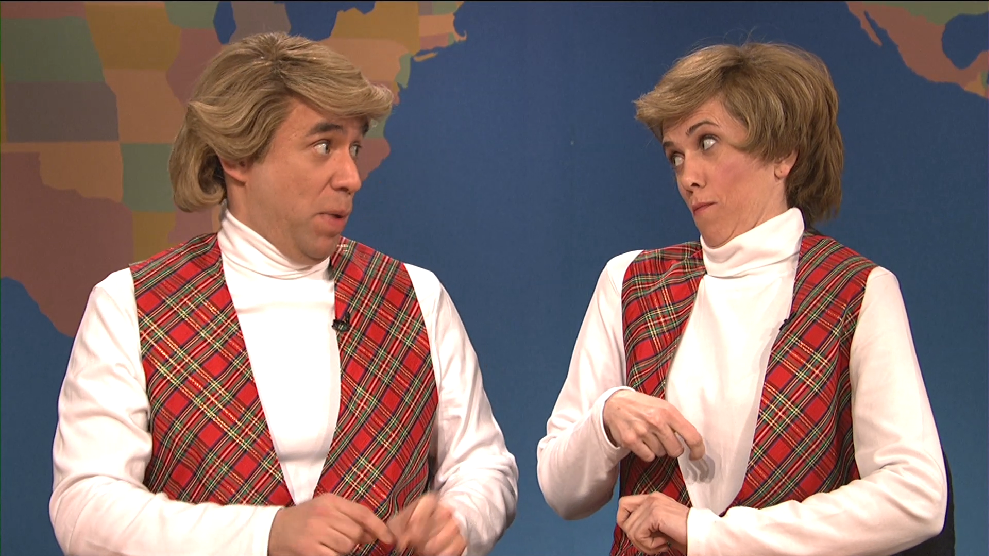 Verb
To imitate someone or their actions or words, typically in order to entertain or ridicule.
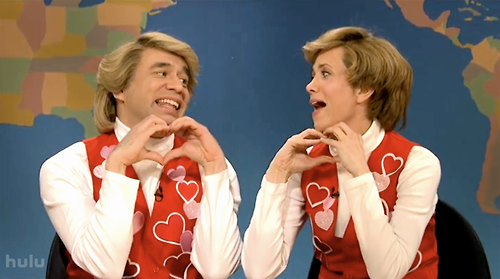 Bleak
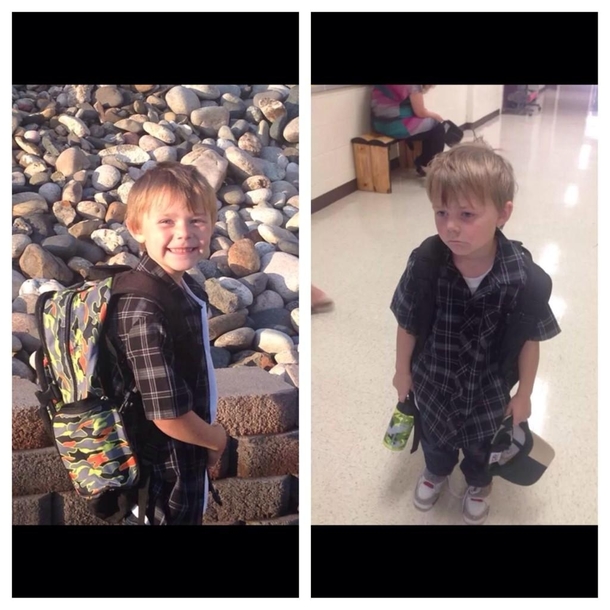 Before
After
Adjective
not hopeful or encouraging; unlikely to have a favorable outcome of a situation or future prospect.
First Day of School
Aghast
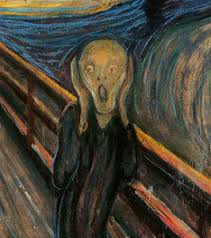 Adjective
Filled with horror or shock
Contempt
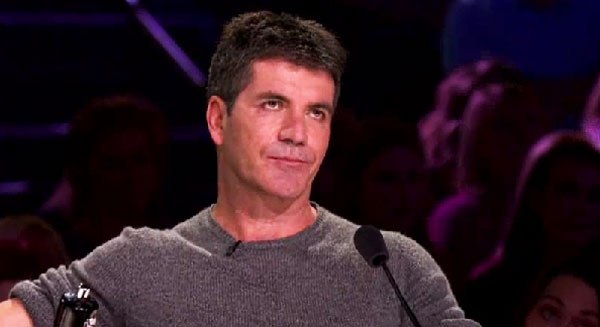 Noun
the feeling that a person or a thing is beneath consideration, worthless, or deserving scorn.